Aktuelle Finanzhilfen vom Kanton Wallis bei Sanierungen und Neubauten
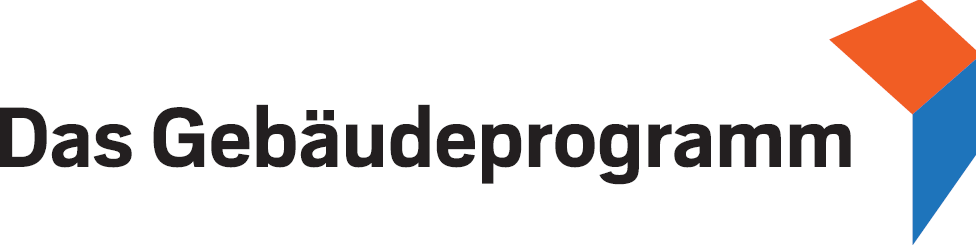 Pierre-Yves Cina, Dienststelle für Energie und Wasserkraft

Informationsveranstaltung Start lokales Gebäudeprogramm in Mörel-Filet 20. Oktober 2021
Infoveranstaltung  Start lokales Gebäudeprogramm Mörel-Filet
1
Fördermassnahmen im Kanton Wallis
Wärmedämmung
Verbesserung der GEAK-Effizienzklasse
Wärmepumpe
Solarkollektor
Holzfeuerung
Ausbau Wärmenetze
Anschluss an ein Wärmenetz
Neubau / Ersatzneubau mit Minergie-P oder GEAK A/A
Infoveranstaltung  Start lokales Gebäudeprogramm Mörel-Filet
2
Neu ab 1. Oktober 2021
Förderprogramm M-02: Stückholz- , Pelletfeuerung mit Tagesbehälter und Wasserführung
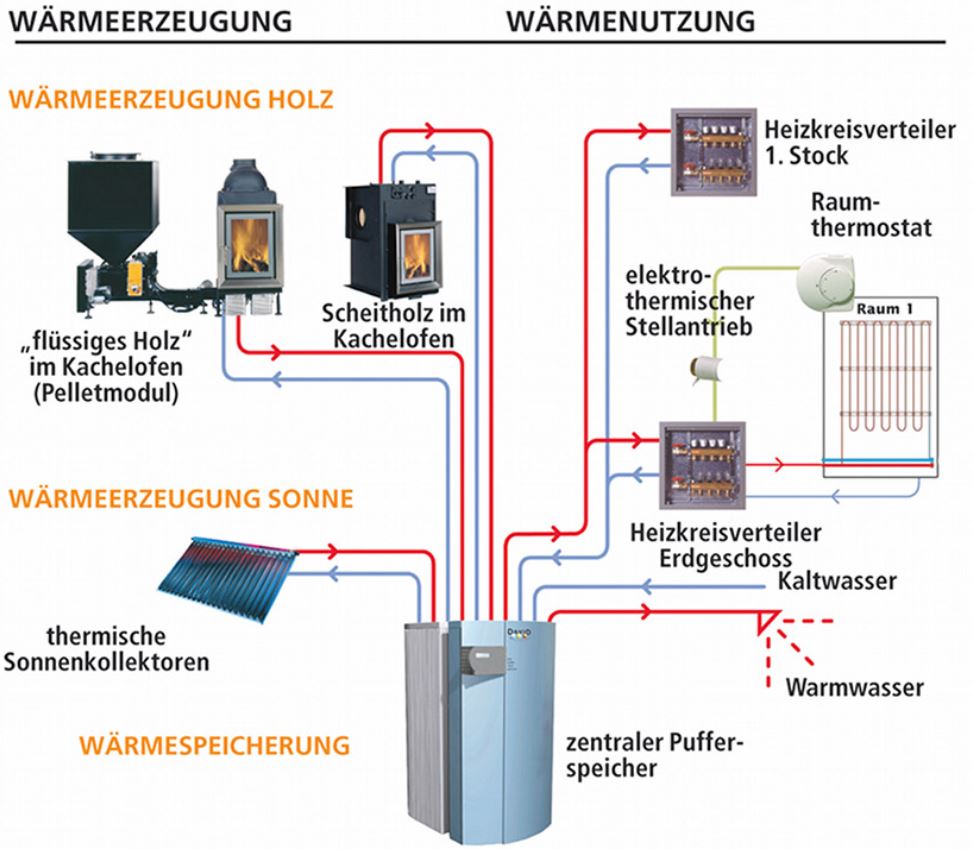 mit Förderprogramm M-08:
Infoveranstaltung  Start lokales Gebäudeprogramm Mörel-Filet
3
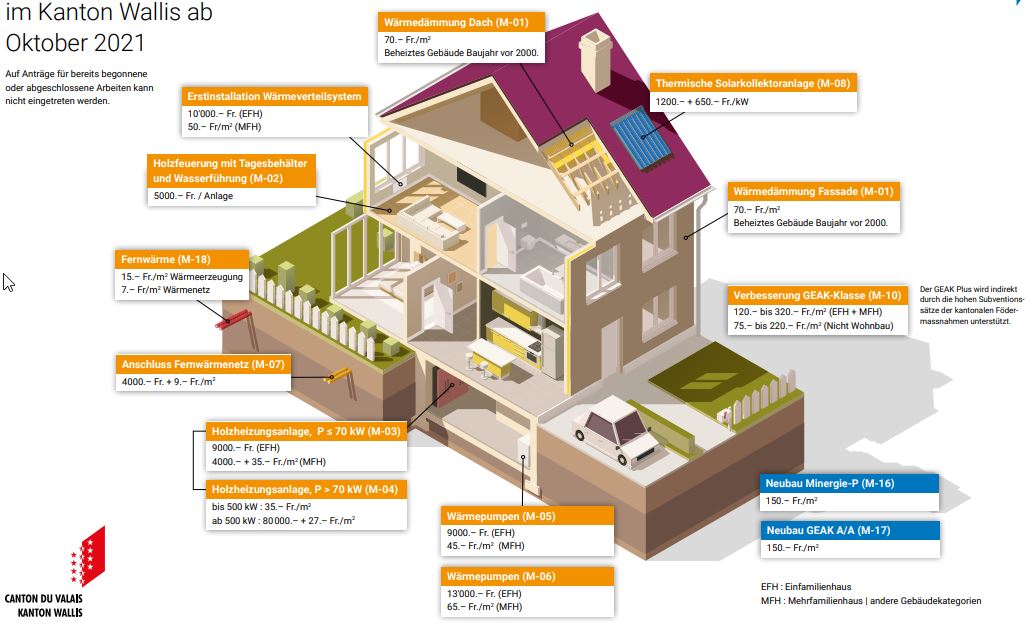 Infoveranstaltung  Start lokales Gebäudeprogramm Mörel-Filet
4
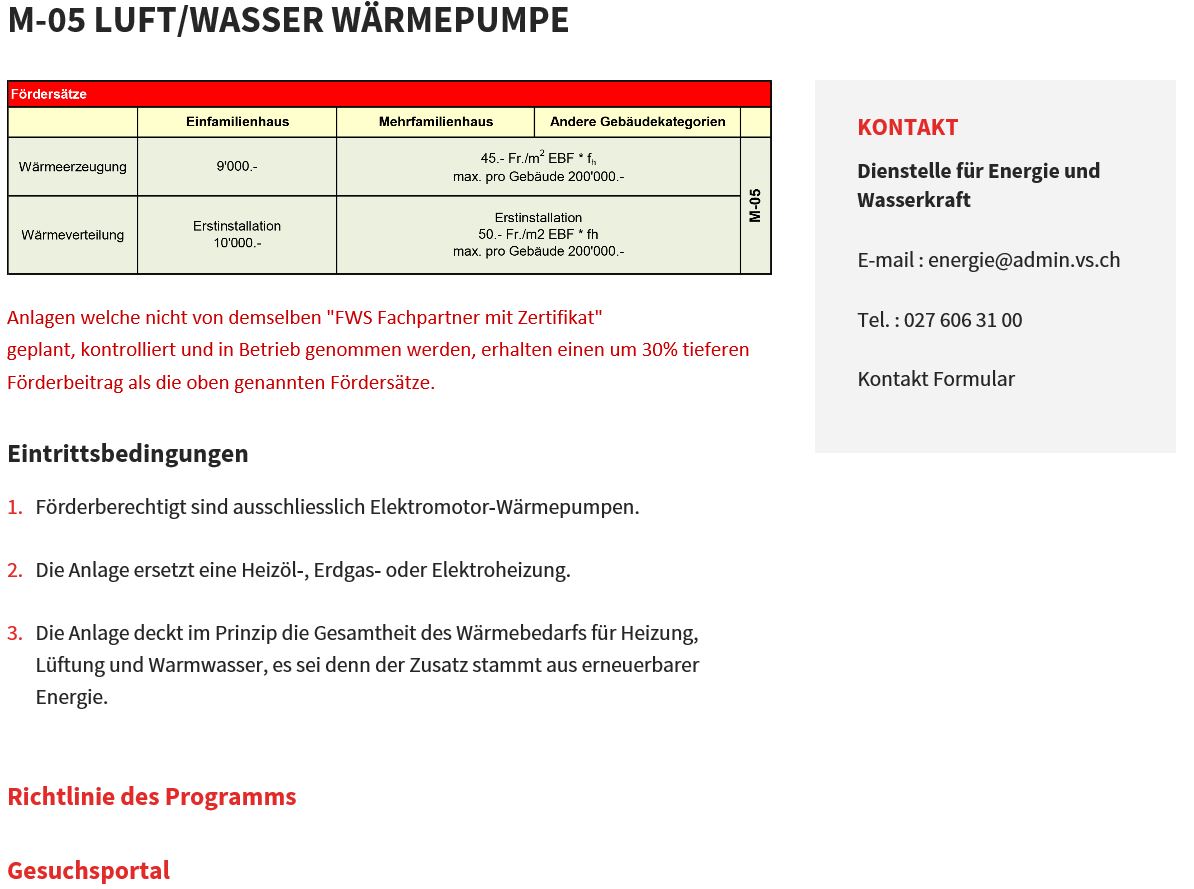 Infoveranstaltung  Start lokales Gebäudeprogramm Mörel-Filet
5
Praktische Aspekte
Detaillierter Beschrieb der Förderprogramme ist verfügbar auf: www.vs.ch/energie

Interkantonale Plattform zu Gesuchen für Finanzhilfen auf:
www.dasgebaeudeprogramm.ch
Abgabe der Unterlagen vollständig elektronisch, ausgenommen des unterzeichneten Antrags, welcher in Papierform der Bearbeitungsstelle zuzustellen ist.
Visualisierung des Gesuchsformulars unter: www.vs.ch/energie
DANKE FÜR IHRE AUFMERKSAMKEIT!
Infoveranstaltung  Start lokales Gebäudeprogramm Mörel-Filet
6